Private Schools- Part 1 Guidance, Planning, Implementation and EvaluationProviding Equitable Services to Eligible Private School Children
Georgia Department of Education 
13th Annual Title Programs ConferenceJune 15-19, 2015
5/25/2015
1
Presenters
Elaine Dawsey	
Georgia Department of Education
Title I Education Program Specialist
 edawsey@doe.k12.ga.us  
(478) 971-0114
Marijo Pitts-Sheffield
Georgia Department of Education 
Title I Education Program Specialist
mpitts@doe.k12.ga.us
(912) 269-1216
2
SCHOOL IMPROVEMENT & DISTRICT EFFECTIVENESS
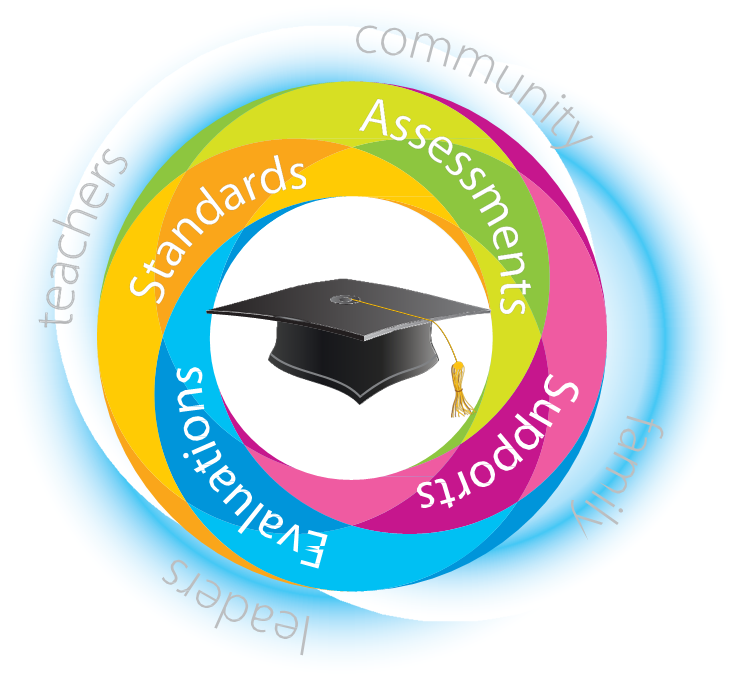 5/25/2015
3
Workshop Purpose
To offer centralized guidance and support to private school officials working with local educational agencies (LEAs) with Title Programs.
To ensure uniformity in the implementation of the Title I, Part A Private School Provisions in the Elementary and Secondary Education Assistance Act of 1965 (ESEA) 
Roles and responsibilities
Consultation and planning
Determining eligibility of the private school students
Identifying students for equitable services
Allocation of funds –Providing equitable services
Monitoring, evaluation and documentation
GUIDANCE
GUIDANCE
The Elementary and Secondary Education Act of 1965 (ESEA) provides benefits to private school students, teachers and other education personnel, including those in religiously affiliated schools.
GUIDANCE
Section 1120 of the Title I, Part A ESEA requires a participating LEA to provide eligible children attending private, non-profit elementary and secondary schools, their teachers, and their families with Title I services or other benefits that are equitable to those provided to eligible public school children, their teachers, and their families.
GUIDANCE
Aimed at children who are at-risk of failing to meet the state’s student academic achievement standards or other more appropriate standards for private school Title l students as determined in consultation.
Federal Programs with Equitable Participation Requirements:
Title I, Part A – Improving Basic Provisions
Title I, Part C – Education of Migratory Children
Title II, Part A – Teacher and Principal Quality
Federal Programs with Equitable Participation Requirements:
Title II, Part B – Mathematics and Science Partnership
Title III, Part A – Language Instruction for Limited English Proficient and Immigrant Students (ESOL)
Title IV, Part B – 21st Century Community Learning Centers
Gifted and Talented Students
Roles and Responsibilities
Planning and Designing Services for Eligible Private School Students
Through the consultation process, the LEA must design a program that meets the needs of the private school and its students.

The LEA is responsible for planning, designing, implementing and evaluating the Title I program and shall not delegate that responsibility to the private school.
Roles and Responsibilities
LEA Officials:

Annually contact private school officials having students who reside in the LEA and make an offer of services.
Engage in timely and meaningful ongoing consultation with appropriate private school officials during the design and development of the resulting private school program.
Provide educational services or other benefits on an equitable basis, and in a timely manner, to eligible children who are enrolled in private elementary and secondary schools.
Roles and Responsibilities
LEA Officials:

Ensure that teachers and families of participating private school children participate on a basis equitable to the participation of teachers and families of public school children receiving these services.
Conduct formative assessments of the Title I private school program throughout the school year.
Conduct assessment and summative evaluation of the progress of Title I private school students and of the Title I program serving these students.
Roles and Responsibilities
Private School Officials:

Participate in consultation sessions.
Provide list of addresses and grades of Title I eligible low-income families.
Provide low-income verification. 
Ensure that poverty is not be used for identification or services. Poverty is used only to determine funding  allocation.
Roles and Responsibilities
Private School Officials:

Provide list of names, addresses, and grade levels of Title I eligible children who meet the multiple, educationally-related, objective criteria for participation eligibility.
Suggest ideas, program designs, and modifications that meet the needs of their Title I eligible children, their teachers, and their families.
Provide a dedicated space, if appropriate.
Consultation and Planning
Consultation is the on-going planning discussions between public and private school officials.

Consultation provides a genuine opportunity for all parties to express their views and to have those views considered.

Successful consultation establishes positive and productive working relationships.
Consultation/Planning Steps
In October, the LEA must contact private school officials with children who reside in the LEA boundaries regardless of private school location and have a written returned receipt verifying that contact was made. The invitation must include the date, time, and place of consultation meeting (mail invitation at least three weeks prior to proposed meeting date).

The LEA provides the Intent to Participate form to the private school who must complete and return it.
Consultation/Planning Steps
The LEA convenes an initial consultation  meeting in the fall to discuss needs, service options, and determine a schedule for future consultation meetings. 
Phone conversations and letters are not adequate.

The LEA periodically meets with the private school officials throughout the year for the purpose of ongoing consultation, formative assessment,  and program evaluation/revision.
Consultation/Planning Steps
The LEA must obtain an annual written affirmation from private school officials that timely and meaningful consultation occurred and equitable services were provided to eligible private school students.

The LEA must keep documentation on file for review by Title I monitors.
Timely and Meaningful Consultation
To ensure timely and meaningful consultation, the LEA must consult with private school officials prior to the District making any decision that affects the opportunities of any private school children to participate in programs.

Requirements in ESEA Section 1120(b) and 200.63 regulations
Documenting Consultation
On an on-going basis, private schools must provide  documentation requested by the LEA to support and ensure that equitable services are provided to private school students, i.e. poverty data.

Documentation is mandatory for compliance and monitoring purposes.
Agendas
Sign-in sheets
Supporting documentation (DE 1111 Forms, letters mailed with return receipts, responses from private schools)
Documenting Consultation
LEA and Private School officials should both retain documentation to show that the LEA:
Informed private school officials of available federal programs.
Engaged in timely and meaningful consultation, beginning in November and ending with the completion of the school year for which the consultation took place. 
Identified private schools’ needs.
Provided equitable services and benefits.
Evaluated programs and services for effectiveness.
Documenting Consultation
LEA and Private School officials should both retain documentation that shows that the LEA:
Adequately addressed problems and complaints.
Provided meaningful consultation and equitable services as evidenced by a signed affirmation.
Private School Complaints
If a private school official may complain if it is perceived that the LEA did not engage in a timely and meaningful consultation process or did not consider their views.

The complaint goes to the State Educational Agency (SEA). In this case it would be the Georgia Department of Education’s Title Programs Divisions.

The complaint process may be completed at the following website: 
	http://www.gadoe.org/School-Improvement/Federal-Programs/Pages/Title-I-Resources.aspx
IDENTIFYING ELIGIBLE PARTICIPANTS AND SERVICES TO PRIVATE SCHOOLS
Two Ways in Which Private Schools Participate in Title Programs
Equitable Participation in the Per Pupil Allocation of Title I Funds.
Equitable Services Participation  in Title I funds that are reserved for specific purposes.  
These reserved funds are called set-aside.
Equitable participation does not apply to all set-asides.

Control of Title I funds and title to materials, equipment, and property purchased with such funds shall be in a public agency.  [ESEA, §1120 (d): Public Control of Funds]
Determining Eligibility of Private School Children
Determine eligible participating public school attendance areas.
Determine the number of private school children who are from low income families.
The per-pupil allocation(PPA) for the private school is determined on the basis of eligible private school students (poverty level).

Refer to Title I Services to Eligible Private School Children, Non- Regulatory  Guidance, October 17, 2003.
Determining Eligibility of Private School Children
The preferred option is using the same measure of poverty as the LEA.
If available, the LEA should use the same measure of poverty used to count public school children, e.g. free and reduced meals data(FRM), directly certified data such as in Temporary Assistance for Needy Families (TANF),  Supplemental Nutrition Assistance Program (SNAP) or Food Distribution Program on Indian Reservations (FDPIR used for the Community Eligibility Provision (CEP).
Determining Eligibility of Private School Children
Use comparable poverty data from a survey and allow such survey results to be extrapolated if complete actual data are unavailable.
 Proportionality, applying the low-income percentage of each participating public school attendance area to the number of private school children who reside in that school attendance area, may be used to determine poverty of private school children.
LEAs may use comparable poverty data from a different source so long as the income threshold in both sources is generally the same.
Collect data annually or biennially.
Determining Eligibility of Private School Children
Community Eligibility Provision (CEP):
The method an LEA selects to determine poverty, after consultation with private school officials, will determine whether CEP data are relevant.

With the passage of the Healthy, Hunger-Free Kids Act of 2010 (Act) [available at: www.gpo.gov/fdsys/pkg/PLAW-111publ296/pdf/PLAW-111publ296.pdf],  the National School Lunch Program (NSLP) now includes a new universal meal program, the Community Eligibility Provision (CEP), which is being phased in over several years by the U.S. Department of Agriculture (USDA).
31
Determining Eligibility of Private School Children
Community Eligibility Provision (CEP)(continued):

Community Eligibility Program (CEP) schools use only “direct certification” data, such as data from the Supplemental Nutrition Assistance Program (SNAP) or Temporary Assistance for Needy Families (TANF) program to determine the federal cash reimbursement for school lunches provided by USDA.

Private school consultation meetings should included a discussion of CEP and how the LEA’s collection of poverty data on private school students may be affected by CEP data.
32
Identifying Students for Services
Identifying Students for Services
Students Eligible for Services:

Students who reside within the attendance area of a participating public school, and

Students who are at-risk of not meeting high standards or identified as at-risk of failing.


	(The number of private school children from low-income families, upon which the generation of funds is based, does not need to be the same as the number of at-risk children being served, nor do the private school children served need to be those who generated the funds.)
Identifying Students for Services
Must Use Multiple Educationally Related Objective Criteria to Identify Students:
Achievement Tests.
Teacher referrals and recommendations based on objective, educationally-related criteria (Pre-K through 2nd grade are selected solely on teacher judgment, interviews with parents, and developmentally appropriate resources.)
Grades.
Services for Provided  Private School Students
Supplemental instruction outside the regular classroom
	provided by LEA employees or third-party contractors.
Extended Learning time (before and after school and in the summer).
Family literacy.
Pre-K readiness. 
Supplemental Academic Counseling.
Home tutoring.
Computer-assisted instruction.
Combination of services listed above.
Timing of Services
Must begin at the same time as the Title I program for public school participants.

If not, the LEA should provide additional services during the remainder of the year and carryover any unspent funds.

Any carryover funds will be added to the instructional funds for the private school participants for the next school year.
ALLOCATION 
OF TITLE I FUNDS
Private School Equitable Participation of Per Pupil Allocation
Participating public school attendance areas receive a per-pupil allocation (PPA) of funds based on the number of low-income students residing in each area. 
This amount is the same for private school students residing in the same public school attendance area.
Public schools with a high concentration of poverty may have a higher PPA than schools with less poverty.
The amount designated for the private school is equal to the PPA multiplied by the number of low-income private school students residing in each of the participating public school attendance areas.
Private School Equitable Services from Reserved Funds
Title I regulations require that, if an LEA reserves funds for instructional and related activities for public elementary or secondary students at the district level, the LEA must also provide from these funds, as applicable, equitable services to eligible private school children.
Private School Equitable Services from Reserved Funds
The amount of funds available to provide equitable services from the applicable reserved funds must be proportional to the number of private school children from low-income families residing in participating public school attendance areas.
EQUITABLE
SERVICES
Equitable Services Applies to:
Parental Involvement Activities
Section 1118 (a)(3)(A) of the Elementary and Secondary Education Act of 1965 (ESEA)mandates each LEA that receives more than $500,000 shall reserve not less than 1 percent of the LEA allocation for parental involvement activities.
An LEA  may reserve more than 1 percent of the LEA’s allocation.
Equitable Services Applies to:
Professional Development Activities
Section 1119 (a)(h)of the of the ESEA requires LEAs to use funds to support ongoing training and professional development to assist teachers and paraprofessionals in becoming highly qualified.  
The funds used to meet the Highly Qualified requirement may be from Title I, Title II-A, and other Sources.
The LEA may use additional funds under subpart A of this part to support ongoing training and professional development, as defined in Section 9101 (34) of the ESEA to assist teachers and paraprofessionals  in carrying out activities under subpart A of this part.
Equitable Services Applies to:
Professional Development Activities
Allotted for private school teachers of eligible private school students.
The Title I teacher of the private school students is contracted or employed by the LEA and is provided professional development through the funds set-aside for the district’s teachers.
As determined through consultation the LEA may either conduct these activities in conjunction with the LEA’s professional development for public school teachers or independently.
Equitable Services Applies to:
Professional Development Activities
Professional Development funds must be used to assist private school teachers in addressing the needs of Title I students, such as by providing information on research-based reading and mathematics instruction.
Private school officials cannot arrange professional development activities then submit invoices to the LEA.
Private schools may not be the direct recipient of Title I funds.
Equitable Services Applies to:
Professional Development Activities
Payment for substitute teachers for the private school teacher to attend training is not allowable.
Professional Learning for private school teachers must be provided in a place and at a time that is convenient for the private school teacher, as determined through consultation.
Equitable Services Applies to:
Districtwide Activities
These activities vary from district to district, i.e.  districtwide math and reading coaches who provide support to the LEA’s teachers in the areas of math and reading.

Instructional Services
These activities vary from LEA to LEA, i.e.  summer school for the LEAs Title I students.
Equitable Services Do Not Apply to Funds Reserved for :
Administering the Title I program.
Services for homeless students.
Services for neglected and delinquent children.
The cost of school and district improvement activities     required under Sec. 1116.
Flexible Learning Programs.		
Operating a preschool program.
ALLOCATING
THE FUNDS TO PRIVATE SCHOOLS
Allocating the Funds
The LEA must determine the equitable amount for private schools(s) teachers, families and other reserved funds.

The use of reserved funds is decided during the consultation phase.

The LEA must maintain control of funds.
No reimbursements!
Allocating the Funds
Two options:

School-by-School: Provide equitable services to eligible children in each private school with the funds generated by the children from low income families who attend that school.

Pooling: Combine the funds generated by all private school children from low-income families in selected schools to use for students with greatest educational need among those schools in the LEA (shared resources).
SUMMARY
ENSURING EQUITABLE
PARTICIPATION
Ensuring Equitable Participation
To ensure equitable participation, the LEA or other entity receiving federal financial assistance must:
Assess, plan, implement and evaluate the needs of private school students, their parents  and  their teachers through consultation;
Determine amount of funds per student(PPA) to provide instructional services; 
Provide private school students and teachers with an opportunity to participate in activities equivalent to the opportunity provided to public school students, parents and teachers(equitable services from set asides); and
Offer services that are secular, neutral and non-ideological.
Ensuring Equitable Participation
Services are equitable, if the LEA –

Addresses and assesses the specific needs and educational progress of eligible private school children on a comparable basis as public school children.

Meets the equal expenditure requirements for instructional programs, and professional development and parental involvement activities.
MONITORING AND
EVALUATING THE 
TITLE I PROGRAM
Monitoring and Evaluating the Private School Title I Program
The LEA is responsible for monitoring the private school Title I program.

The LEA must ensure that Title I resources are used only by eligible students.

The LEA must keep an inventory of equipment and real property.
Monitoring and Evaluating the Private School  Title I Program
The LEA is responsible for evaluating the private school Title I program (The methods should be determined during consultation).
Evaluation should be both formative (benchmarks) and summative (goals).
Benchmarks and goals must be measureable.
Evaluation should include:
Academic progress of Title I students;
Professional development of private school teachers;
Parental involvement opportunities; and
Additional areas for which the private school receives funding.
Monitoring and Evaluating the Private School  Title I Program
The SEA is responsible for:
Ensuring LEAs are complying with federal legislation, regulations, and guidance.

Applying the indicators on the LEA Cross-Functional Monitoring Document and Self Assessment.  

Conducting on-site reviews at randomly selected private schools.
Accountability
Must assess participating private school students
Need not be state assessment.
Consultation.

Compare against relevant adequate progress measures.

No school improvement consequences.

Control of Title I funds and title to materials, equipment, and property purchased with such funds, shall be in a public agency. [Section 1120 (d): Public Control of Funds]
Carryover
If equitable services are provided, carryover reverts to regular Title I allocation.
Private schools then receive equitable participation of the regular carryover funds.

If equitable services are NOT provided, private school carryover funds should be earmarked for private school services during carryover year, PLUS entire new allocation.
Earmarked carryover funds must remain in the separate categories for which they were originally budgeted (instruction, professional development, or parental involvement).
Monitoring Documentation
Copy of the private school letter with a U.S. postal registration receipt;

Signed affirmation of consultation;

Copy of the LEA Title I budget;

Copy of the Consolidated Application; and

Logs, minutes of meetings, and lists of modifications.
Monitoring Documentation
Copy of the LEA documentation showing per pupil allocation (PPA) calculations:

Category of public school attendance area.

PPA by attendance area.
	
Number of public school low-income children by attendance area.
Monitoring Documentation
Copy of the LEA documentation showing calculations  for per pupil allocation (PPA) and equitable services from set asides:
Total Title I funds allocated for each public school attendance area.
Amount available for Title I services to private school students.(Private School Allocation Tab in the  Consolidated Application).
Copy of the Embedded Private Schools Equitable Services Worksheet from the Consolidated Application.
Monitoring Documentation
Copy of the LEA documentation showing students being served, program planning and evaluation.

Copy of Multiple Selection Criteria Worksheet.

Copy of the Private School Instructional Plan.

Copy of assessment documents showing annual progress and modifications.
Resource and Guidance Documents
Title I Services to Eligible Private School Students Guidance: http://www.ed.gov/programs/titleiparta/psguidance.doc.  

Ensuring Equitable Services to Private School Children:  A Title I Resource Tool Kit http://www.ed.gov/programs/titleiparta/ps/titleitoolkit.pdf.
DISCUSSION
 QUESTIONS?
  COMMENTS?
Title I, Part A Program Specialists’ Contact Information
5/25/2015
68
Title I, Part A Program Specialists’ Contact Information
5/25/2015
69
Presenters
Elaine Dawsey	
Georgia Department of Education
Title I Education Program Specialist
 edawsey@doe.k12.ga.us  
(478) 971-0114
Marijo Pitts-Sheffield
Georgia Department of Education 
Title I Education Program Specialist
mpitts@doe.k12.ga.us
(912) 269-1216
70
Private Schools- Part 1 Guidance, Planning, Implementation and EvaluationProviding Equitable Services to Eligible Private School Children
Georgia Department of Education 
13th Annual Title Programs ConferenceJune 15-19, 2015
5/25/2015
71